Актуальные вопросы преподавания предмета ОРКСЭ
Ольга Григорьевна Зелова, старший преподаватель КДОНЦиМП
Нормативные основания
ФГОС НОО в числе обязательных предметных областей для изучения на уровне начального общего образования включает предметную область «Основы религиозных культур и светской этики» (ОРКСЭ). 
ФГОС НОО устанавливает, что в рамках ОРКСЭ по выбору родителей (законных представителей) изучаются:
 основы православной культуры,
 основы иудейской культуры,
 основы буддийской культуры,
 основы исламской культуры, 
основы мировых религиозных культур, 
основы светской этики
Нормативные основания
В настоящее время материалы по нормированию содержания образования по модулям ОРСКЭ: предметное содержание по каждому из модулей ОРКСЭ и планируемые результаты его освоения, а также учебная нагрузка по ОРКСЭ в примерных учебных планах для общеобразовательных организаций представлены в Примерной основной образовательной программе начального общего образования. Данная программа выпущена в 2015 г. и включена в федеральный реестр примерных основных образовательных программ. Содержание образования по религиозным культурам в рамках ОРКСЭ и требования к его освоению школьниками в соответствии с нормой Федерального закона «Об образовании в Российской Федерации» (ч. 3 ст. 87) прошли экспертизу в централизованных религиозных организациях.
Нормативные основания
В методическом отношении важно отметить изменения в программе, которые были внесены в предметное содержание модулей ОРКСЭ : 
по модулю ОПК исключена тема «Особенности восточного христианства»; 
по модулю ОБК изменена формулировка темы «Будды» на: «Будды и бодхисатвы»; 
по модулю ОМРК исключена тема «Древнейшие верования», как не относящаяся к его цели: формированию представлений учащихся о культуре основных, традиционных религий в России (православное христианств, ислам, буддизм, иудаизм).. 
По модулю ОИК добавлены темы: «Во что верят правоверные мусульмане», «Добро и зло в исламской традиции», «Золотое правило нравственности», «Любовь к ближнему», «Отношение к труду», «Долг и ответственность», «Милосердие и сострадание».
Планируемые предметные результаты
Планируемые результаты освоения предметной области «Основы религиозных культур и светской этики» включают общие результаты по предметной области (учебному предмету) и результаты по каждому учебному модулю с учетом содержания примерных рабочих программ по Основам православной культуры, Основам исламской культуры, Основам буддийской культуры, Основам иудейской культуры, Основам мировых религиозных культур, Основам светской этики.
Эти изменения в содержании образования по ОРКСЭ будут учтены уже в новых учебниках и пособиях по модулям ОРКСЭ, но их целесообразно учитывать уже в настоящее время, до появления новых учебников, путем внесения соответствующих изменений в рабочие программы указанных модулей, в практику преподавания.
УМК
Основное учебно-методическое обеспечение по ОРКСЭ нормируется Федеральным перечнем учебников, рекомендуемых к использованию при реализации имеющих государственную аккредитацию образовательных программ начального общего, основного общего, среднего общего образования. В образовательном процессе в школе могут использоваться учебники по модулям ОРКСЭ из Федерального перечня (в настоящее время Федеральный перечень, утвержденный приказом Минобрнауки России от 31 марта 2014 г. № 253).
УМК
Для преподавания разных модулей ОРКСЭ в школе могут использоваться учебники, УМК из Федерального перечня, изданные в разных учебных издательствах, по выбору педагога (использовать в школе учебники, УМК по разным модулям ОРКСЭ одного издательства — не обязательно).
Возможности учебного плана
Преподавание модулей ОРКСЭ, как и любого другого учебного предмета, может поддерживаться в школе при наличии потребности в этом участников образовательных отношений, обучающихся и их родителей (законных представителей). В урочной форме — путем увеличения учебной нагрузки на ОРКСЭ в 4 классе и/или введением в других классах преподавания курсов по религиозным культурам, светской этике по выбору за счет компонента участников образовательных отношений в пределах максимально допустимой (недельной) нагрузки школьников. Во внеурочной форме изучение религиозных культур и светской этики при наличии образовательного запроса со стороны обучающихся и их семей может поддерживаться в рамках духовно-нравственного направления развития личности школьников ведением соответствующих внеурочных профильных занятий, курсов, кружков, студий и т.д
Требования к рабочей программе учителя
Содержание рабочих программ учебных предметов (ФГОС) (в ред. приказа Минобрнауки России от 31 декабря 2015 г. N 1576 29 декабря 2014 года N 1643): Рабочие программы учебных предметов, курсов должны содержать: 
планируемые результаты освоения учебного предмета, курса;
содержание учебного предмета, курса; 
тематическое планирование с указанием количества часов, отводимых на освоение каждой темы.
Информационное сопровождение на федеральном уровне
Лучший опыт обеспечения свободного, добровольного, информированного выбора модулей ОРКСЭ в регионах России также был обобщен в мониторинговом исследовании, проведенном АПКиППРО, представлен на основном интернет-сайте по ОРКСЭ (http://www.orkce.org/; http://orkce.apkpro.ru/)
Перспективы развития предметной области ОРКСЭ в регионе
Рабочая группа по разработке предложений о развитии 
преподавания в общеобразовательных организациях 
Красноярского края модуля «Основы православной культуры»предметной области «Основы религиозных культур и светской этики», и предметной области «Основы духовно-нравственной культуры народов России»
Решение:
Обеспечить реализацию модуля «Основы православной культуры» в рамках программы повышения квалификации «Преподавание предмета ОРКСЭ в условиях  реализации требований ФГОС с привлечением носителей знаний  о православной культуре»
Организовать проведение дискуссионных площадок с участием
носителей религиозной культуры по обсуждению и решению проблем реализации курса ОРКСЭ и предметной области ОДНКНР  в рамках Всероссийских конференций: Гражданское образование в информационный век, Рождественские образовательные чтения
3. В рамках краевого педагогического марафона проводится День предмета «Основы религиозных культур и светской этики»
Информационное сопровождение
Обеспечить деятельность краевого сетевого методического объединения курса ОРКСЭ и предметной области ОДНКНР
Публикация эффективного опыта преподавания ОРКСЭ в разделе «Банк лучших практик воспитания и социализации»  на сайте КК ИПК ПП РО
Информационное сопровождение
Издание сборника лучших методических разработок учителей модуля «Основы православной культуры»
Разработать методические рекомендации по достижению планируемых результатов предметной области ОДНКНР
Руководителям муниципальных органов управления образованием
Обеспечить в рамках деятельности методических объединений учителей православной культуры проведение мастер-классов учителей православной культуры
Обеспечить контроль за соблюдением свободного выбора модуля
Руководителям общеобразовательных организаций
Провести анализ программ по учебным предметам гуманитарного цикла с целью включения знаний об исторических и культурных традициях мировых религий в указанные программы
Обеспечить повышение квалификации учителей, преподающих модуль «Основы православной культуры»
Олимпиадное движение
Православный Свято - тихоновский университет проводит
X Всероссийскую олимпиаду школьников по «Основам православной культуры» 
B 2016-2017 приняли участие свыше 500 тыс. школьников из 80 регионов России, а также Литвы, Белоруссии, Украины, Киргизии, Молдовы, Казахстана, Италии, Великобритании, Кубы, Мальты.
Олимпиада проводится для учащихся 4-11 классов
Для 4-5 классов – олимпиада проводится по 2 модулям «Основы православной культуры», « Основы светской этики».
Ведущая тема «Нравственность и будущее человечества» http://pravolimp.ru
 Регистрация для участия в олимпиаде началась в августе, в сентябре проводиться школьный этап
Региональный этап будет проводиться в феврале 2018г.
Региональный координатор: Хорошая Марина Вадимовна
228- 93-39
Олимпиадное движение
Сетевое издание «Инфоурок» infourok.ru/konkurs предлагает учителям и ученикам принять участие в олимпиадах по 24 предметам школьной программы, в т.ч. по ОРКСЭ.
Учителям предлагается библиотека методических материалов с видеоуроками, презентациями, конспектами, тестами.
Для участников предметных олимпиад есть призовой фонд, свидетельства, благодарности, грамоты, экспресс-диагностика и сертификат знаний.
Размещен первый материал по ОРКСЭ - Разработка урока по теме "Вежливость" (4 класс)
КОНТАКТЫ
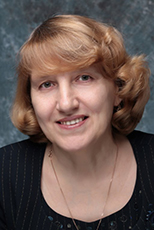 ЗЕЛОВА Ольга Григорьевна
E-mail: zelova@kipk.ru
Телефон: +7 902 928 76 45
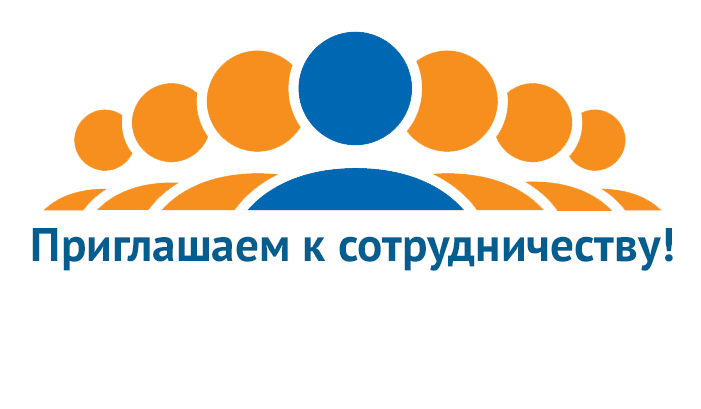